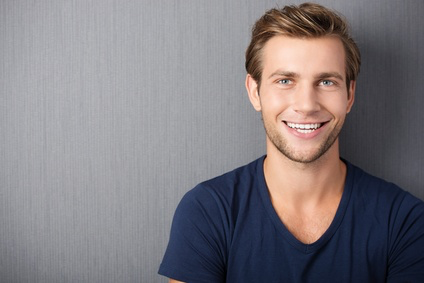 Lorem ipsum dolor sit amet, consectetur adipiscing elit. Morbi tristique sapien nec nulla rutrum imperdiet. Nullam faucibus augue id velit luctus maximus. 

Interdum et malesuada fames ac ante ipsum primis in faucibus. Etiam bibendum, ante nec luctus posuere, odio enim semper tortor, id eleifend mi ante vitae ex.
Über mich
Christophe DELOITE
Ausbildung
BERUFSBEZEICHNUNG
ADRESSE: 12 Street Name 
     Berlin
TELEFON: 000 111 333
E-MAIL: name@mail.com
TWITTER: twitter.com/deloite
Kontakt
Berufserfahrungen
Sprachen
KREATIV
ERNST
Fähigkeiten
Projekt
OPEN
OFFICE
GOOGLE
ADWORDS